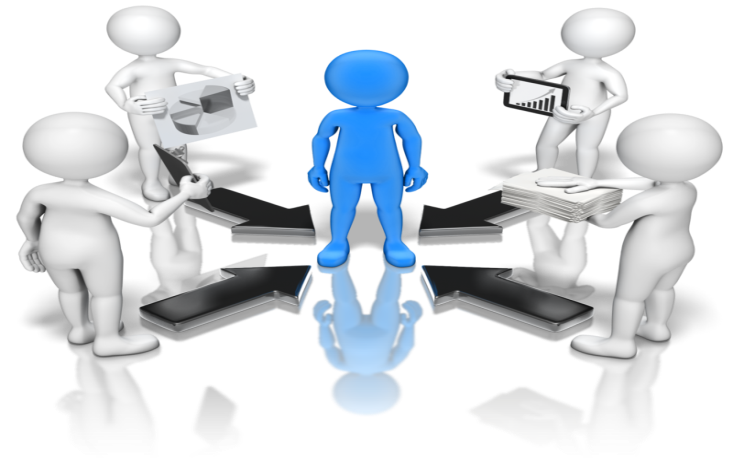 Extended Foster Care Beyond Age 18
Using Innovative and Effective Approaches 

Kate Hanley, Consultant
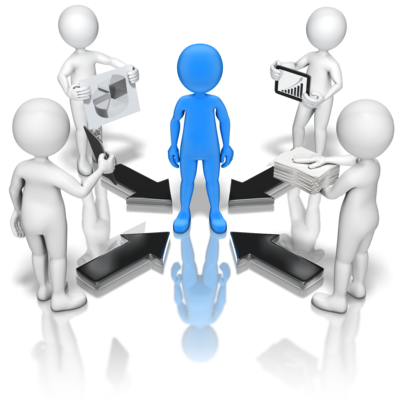 Changing the Landscape
Fostering Connections 2008 changed the landscape of foster care.
Foster care could now be provided to young adults up to the age of 21 with title IV-E funding.
Had to wait until October 1, 2010 to implement     and provisions were sketchy.
Worth the wait – Children’s Bureau had come through with flexible, open expectations - allowing states to try innovative and creative policy and programming.
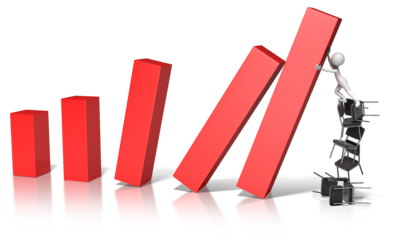 Recognizing Reality
Expectation is that foster care will be short term and temporary.
Promises not kept especially for those entering care after age 10.
Young adults exiting care at 18 have an average of 3+ years in foster care.
Goal setting for youth in foster care does not reflect the actual outcomes.
Emancipation Goals and Outcomes from Foster Care 2003 to 2011
Children’s Bureau Adoption and Foster Care Statistics 
http://www.acf.hhs.gov/programs/cb/research-data-technology/statistics-research/afcars
VT
NH
MA
RI
CT
NJ
DE
DC
Implemented
Pending
Leg. Passed
Imp. No Fed. Funding
STATES IMPLEMENTING EXTENSION OF FOSTER CARE (7/13)
States Implementing Title IV-E Funded Extension
Approved (18)		       Pending (2)
Alabama		Minnesota	       Massachusetts
Arkansas		Nebraska	       Pennsylvania
California		New York	
D.C.			N. Dakota		
Illinois		Oregon		
Indiana		Tennessee		
Maine		Texas			
Maryland		Washington
Michigan		W. Virginia
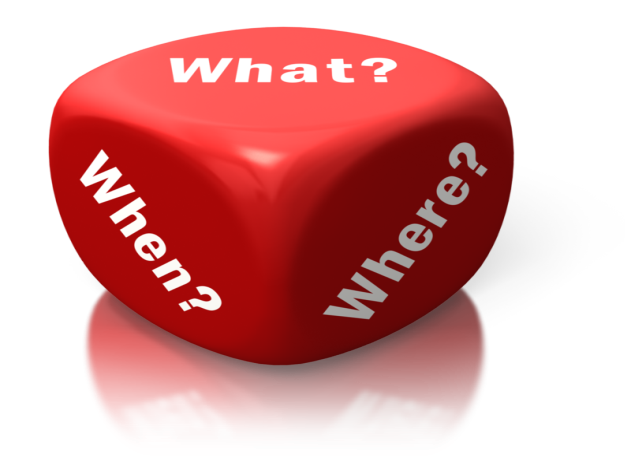 Implementation Who, What, How
Program instructions encourage creativity, innovation and “developmentally appropriate” policy and programs. 
Some states have simply continued the same policies without taking into consideration that participants will be legal adults.
What are the critical elements for success?
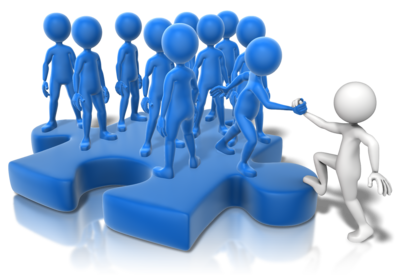 Broadest Population Possible
Maximum age 21 – 
Only Indiana has a lower age of 20
Inclusion of Juvenile Justice – 
15 states indicate yes, if dual wards or in foster care at age 18. 
Reentry to Care – all states except:
Oregon - under development
N. Y. – Limited to two times
Washington State – until age 19
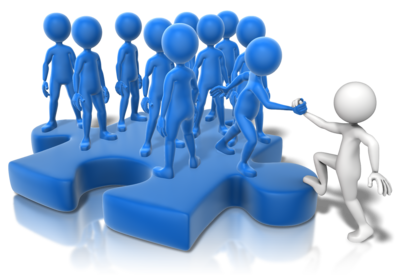 What does it take?
Agencies must make a concerted effort to develop policies and programs that allow:
Young adults to maintain eligibility.
Address challenges faced by different types of young adults.
Reentry is open to all and process is customer friendly.
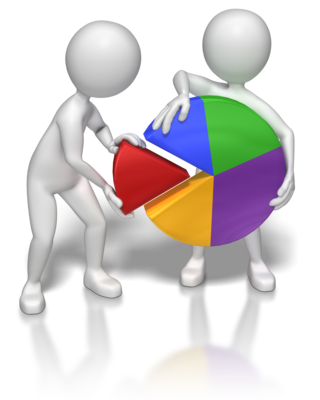 Eligibility Conditions
Must meet one of the following:
School – High School, GED, College –                       .         Full or Part time
Vocational Programs, Trade School
Programs to Address Barriers to Employment 
Employed 80 hours a month
Unable to perform any of the above
17 States allow all of the above for eligibility
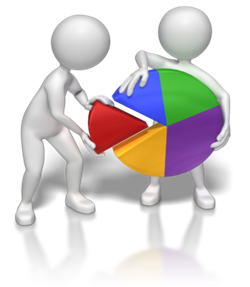 Three States Eligibility
Tennessee, Washington and W. Virginia have more traditional eligibility conditions.
Young adults must be involved in an educational program which includes vocational or trade school.
All three have the option to expand eligibility in the future built into legislation.
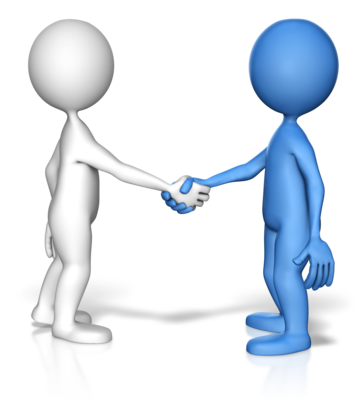 Policy on Removing Barriers
California – “based on a youth-centered assessment of skills and needs. 
Such activities may include, but not be limited to, unpaid employment, volunteer activities, unpaid intern or apprenticeships. 
Additionally, participation in programs for drug or alcohol addiction treatment will meet these participation criteria. These activities could be self-directed, completed in conjunction with the youth’s caregiver or CM (case manager), or part of an organized program.”
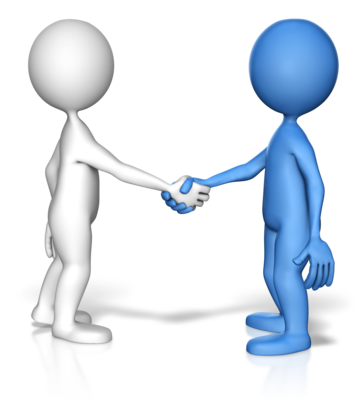 Broad Interpretation of Federal Guidelines
California policy includes planning meetings with the case manager as an activity to address barriers to employment. 

“A NMD (nonminor dependent) shall be deemed participating in a program or activity designed to promote or remove barriers to employment as long as the youth is participating in regular meetings with his/her CM to develop and implement his or her TILP (Transitional Independent Living Plan).” 

					          (All County Letter 11-61)
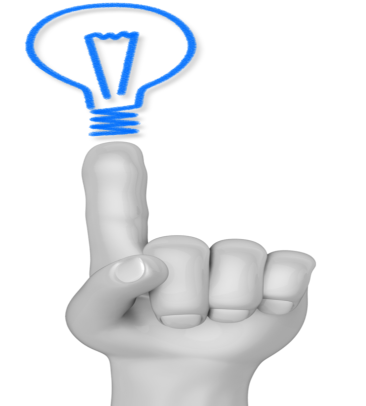 Keeping Eligibility Open
States can keep the foster care case open through state or local funding until the young adult can meet eligibility requirements.

Michigan policy allows for a grace period of 30 days during which “it remains the caseworker’s responsibility to actively assist the youth in reestablishing the employment, edu­cation, or incapacitating medical condition requirements, and to include documentation of these efforts in the service plan.”
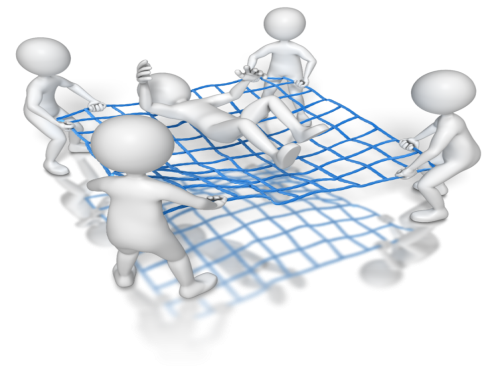 Critical to Recognize     Status as “Adults”
Case management involves a paradigm shift in the way young adults are engaged during casework and supervision. 
Their adult status must be acknowledged and respected. 
Can leave foster care at any time, case manager must engage in a way that supports their developmental needs and provides a safety net for trial and error experiences, so they can learn from mistakes made. 
These young adults can be provided with the experience of living independently while still in a supportive environment. 
						(California Policy)
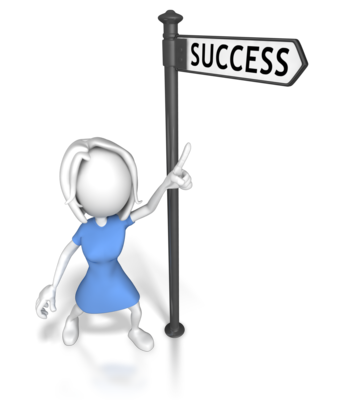 Change of Status - Adults
California’s 2013 Court Rule 5.900(c) -            “A nonminor dependent retains all his or her legal decision-making authority as an adult.”
Texas Policy -  “Caseworkers and providers must respect the status of young adults and the need for a supportive environment that allows them to practice, improve and enhance their life skills so that they can experience positive outcomes as they leave care.”
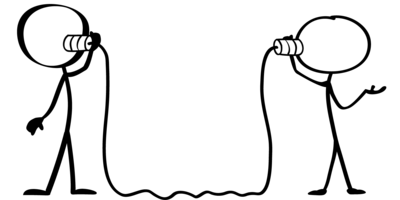 Young Adult Status
Texas – 
“While casework requirements (such as monthly caseworker contacts) are the same for the Extended Foster Care population as they are for those in foster care under age 18, how these are accomplished should allow for more flexibility and responsiveness to requests from the young adult.”
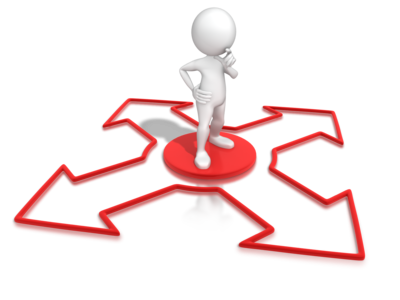 Young Adult Status
Texas – 
“Young adults in Extended Foster Care should have greater responsibility for activities; they need to be empowered to manage their activities.” 	
initiating caseworker contacts;
identifying settings and topics for caseworker monthly contacts;
participating in independent living activities; and
participating in age appropriate activities.”
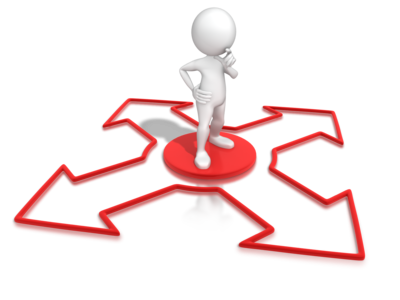 Will Young Adults Choose to Stay?
Voluntary Agreement  - spelling out what the expectations are and the benefits of being in the program. 9 states all young adults, 4 states at reentry, 2 working on.
Direct payments - take responsibility for daily living challenges. 12 states allow. 
IL placements - all either have, or are working on developing.
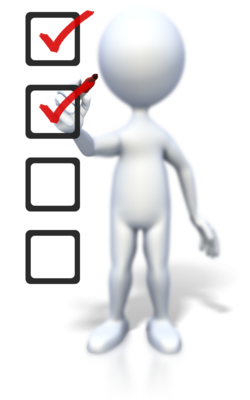 Voluntary Agreement
California policy states – 

“The NMDs must sign the mutual agreement to acknowledge that they are voluntarily agreeing to remain in foster care in supervised placements as court dependents. The purpose of the mutual agreement is to ensure that the NMD’s status as a legal adult is recognized and to provide clear expectations to both the NMD and case manager as to what the responsibilities are for each party. The mutual agreement further specifies what services and assistance the NMDs receive from the agency.”
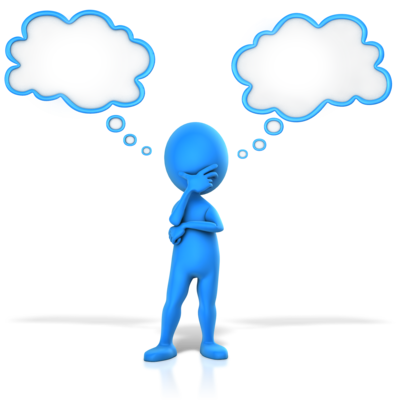 Choices Being Made
Minnesota implemented on October 1, 2010
Approximately 590 young adults turn 18 each year and could be eligible to opt into the extension.  
From 10/1/10 to 9/30/12 - 1,900 youth have either remained or returned to foster .
454 lived in a supervised independent living setting.
Social service agencies received $1,761,727 in federal Title IV-E reimbursement since the inception of the program –   a 117% increase in Title IV-E reimbursement for providing foster care to young adults
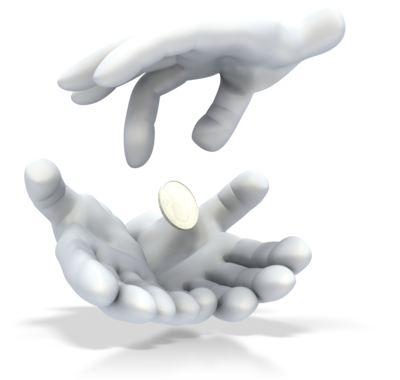 Maintenance Payments
12 states have implemented maintenance payments directly to young adults and several more are working on making this an option for certain situations. 
Minnesota policy - “For youth age 18 or older living independently in a supervised setting, there may be no direct caregiver... In these situations, an agency may pay all or part of the foster care maintenance payment directly to the youth. This flexibility to pay all or part of the maintenance payment allows an agency to help youth adjust to independent living and learn to budget and pay bills.”
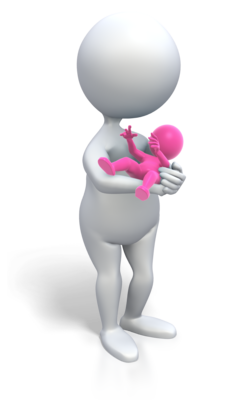 Support for Parents
When a young adult has a child a payment will be made to assist in caring for the child.  Only the young adult,  not the child, will be in foster care. 
Michigan policy states “A youth parent in an independent living placement will be paid directly for each of his/her minor children living with him/her.
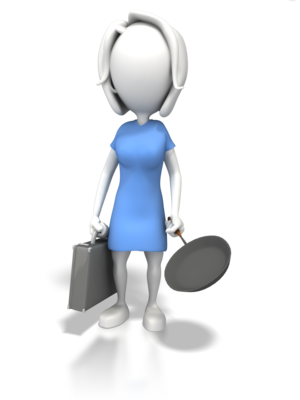 Independent Living with Supervision
Texas “ (SIL) placement setting allows young adults 18 and older to be placed in a non-traditional, less restrictive environment while still in paid foster care. 
Young adults placed in SIL settings have minimal supervision and case management… allows young adults to practice necessary independent living skills and achieve self-sufficiency in a supportive environment before leaving foster care.”
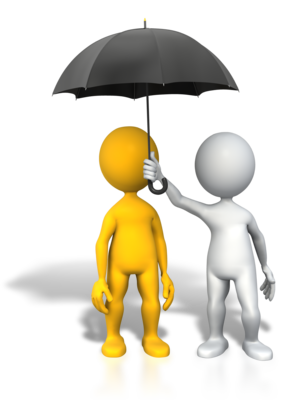 Permanency
The Federal Program Instruction clarifies that permanency continues to be a priority for young adults in extended care. 

“…title IV-E agency should continue to work with youth who are in supervised independent living settings to form permanent connections with caring adults.  This could take the form of determining whether guardianship, adoption or living with other caring adults remains appropriate options for an older youth, and if so, helping the youth to work towards those outcomes.”  

					*(cite and offer link)
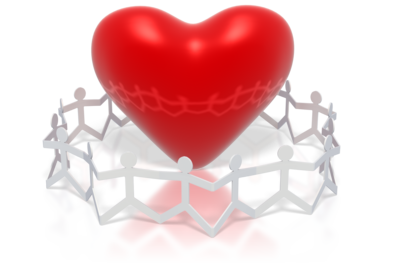 Permanent Connections
Indiana  policy – 
“efforts should be made to enhance and develop existing relationships with adults whom youth trust, or with whom trust could be strengthened. 
Building the capacity of existing relationships to offer more empathetic and insightful emotional support could provide important resources for the youth as he or she leaves out-of-home placement and continues to deal with the emotions and questions raised by his or her experiences prior to, and during, placement.”
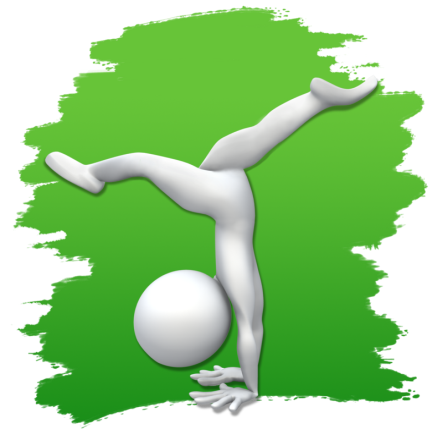 C. B. Flexible Policy
The Children’s Bureau (C. B.) continues to demonstrate their commitment to allowing states to make decisions about what is appropriate for the young adults.
Child Welfare Policy release of Q & A in May 2013 allows broad range of eligibility and supervised independent living arrangements.
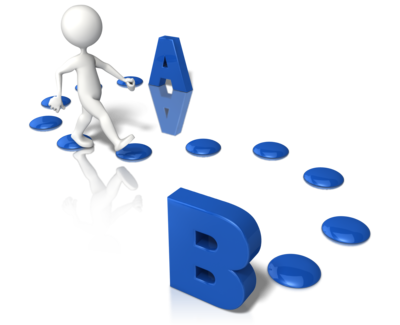 Foster Care Prior to Age 18?
Title IV-E agencies may determine eligibility based on a young adult being in foster care prior to age 18 and/or in care on their 18 birthday. 
However, there is no federal requirement that the young adult must be in foster care prior to turning age 18 to be eligible for title IV-E foster care after age 18. 
A title IV-E agency could use this process to allow for young adults 18 and over, who were under juvenile justice jurisdiction, to enter the extended foster care program.
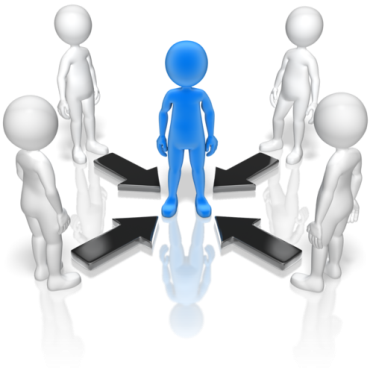 Marriage or Military
A title IV-E agency may determine that a young adult who is otherwise eligible for the extension may be married or enlisted in the military, including the reserves or ROTC. 
For a young adult over the age of 18 entering a voluntary agreement for the extension of foster care, the AFDC eligibility is determined based on the young adult’s income without consideration of the parents/legal guardians or others in the assistance unit in the home from which the youth was removed as a younger child and without regard to the youth’s spouse.
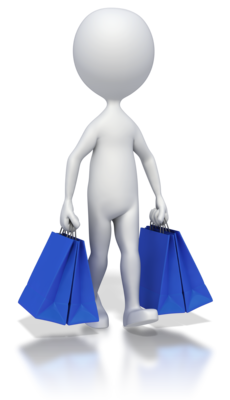 Independent Living SettingHome of Parent or Guardian
Discretion to determine that residing in the home of a parent or legal guardian is an allowable IL setting 
Parent or guardian would not be considered a foster care provider and the agency would not be returning the young adult to live under the care of the parent or legal guardian.
The young adult would be choosing this residence as a supervised independent living setting and the agency would determine it is   an appropriate setting.
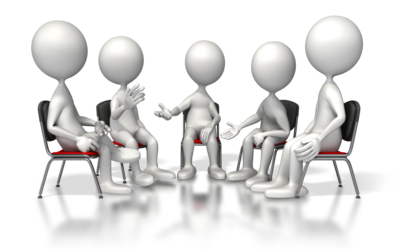 ILS – Adult Treatment Center
An adult treatment center would be an allowable independent living setting only if the young adult, age 18 and older, is a voluntary resident and the title IV-E agency maintains supervision. 
Allows for inpatient treatment for substance abuse or mental health issues if the young adult chooses to enter.
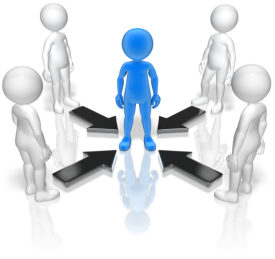 New World for Case Managers, Courts, Foster Parents & Stakeholders
Must be conscious that this is new territory where the boundaries have moved and the maps no longer work. 
Training and support for all stakeholders is critical for true change to take hold.
Young adults must be the voice that carries the message – we must build this new world based on their knowledge of what will work.
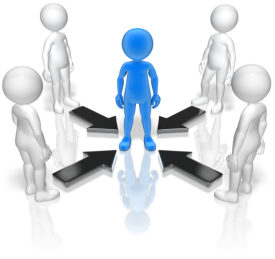 More than policy
“States should pay careful attention to the ways that serving young adults, instead of minors, calls not only for changes in policies, but also for changes in the cultures of the institutions involved in providing services, and ultimately in the hearts and minds of the individuals working in those institutions.” 

(Providing Foster Care for Young Adults: 
Early implementation of California’s Fostering Connections Act )